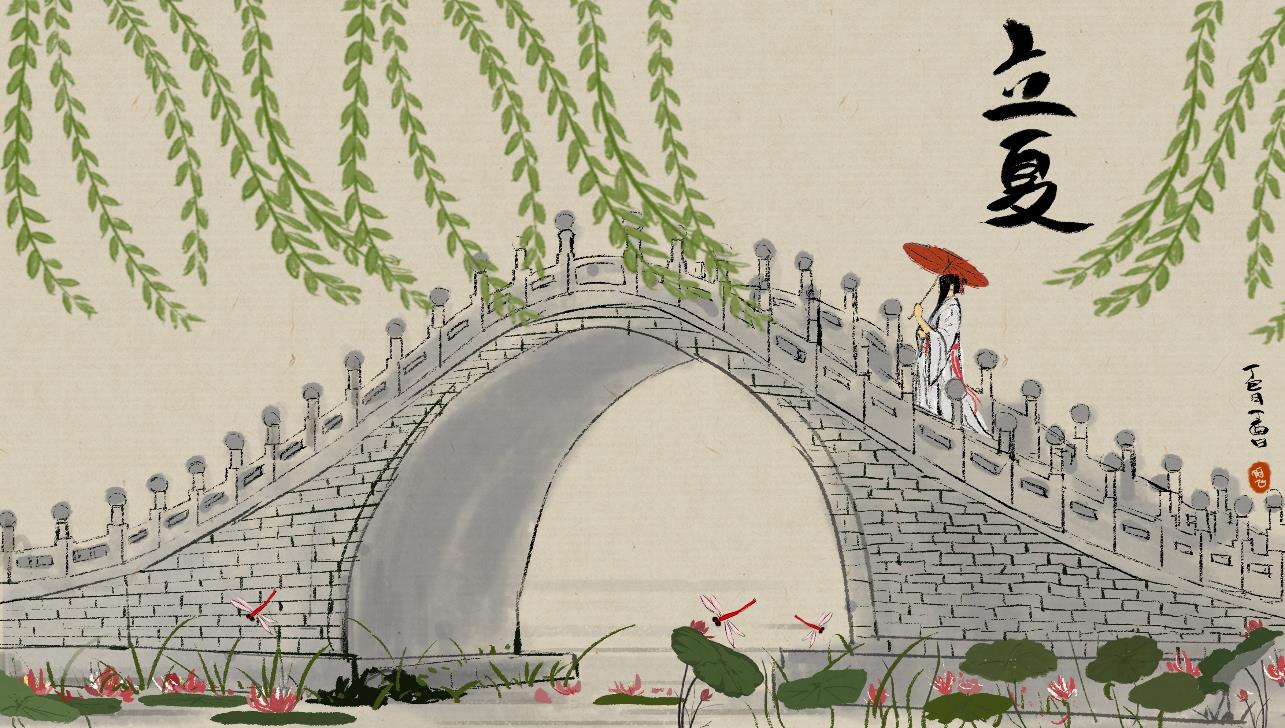 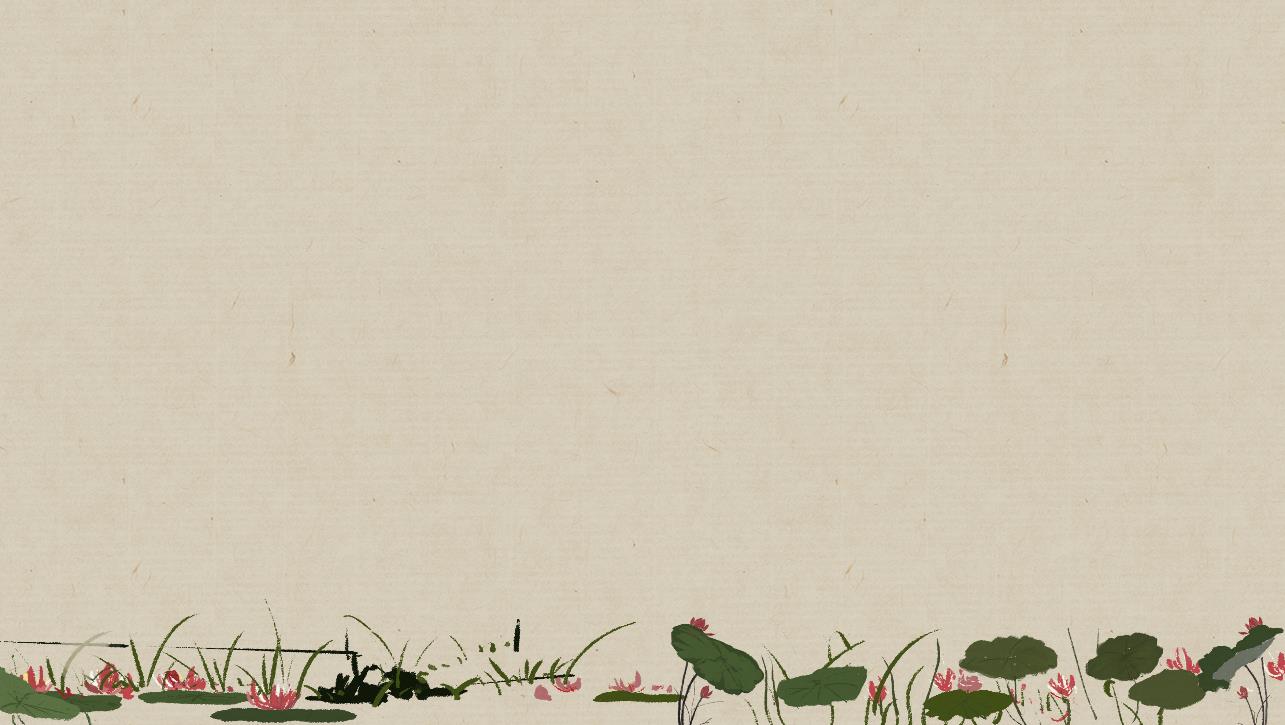 目 录
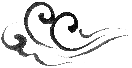 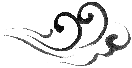 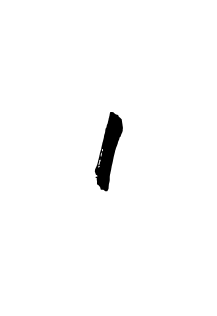 在此输入标题
在此输入标题
在此输入标题
在此输入标题
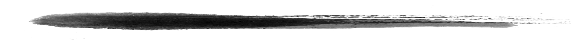 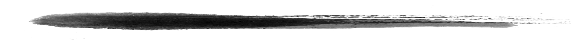 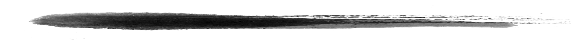 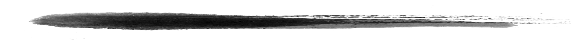 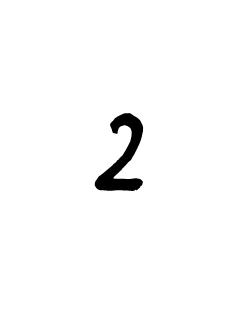 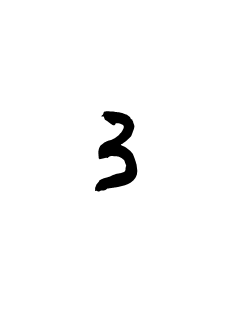 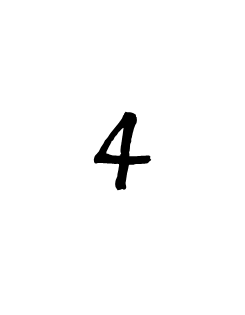 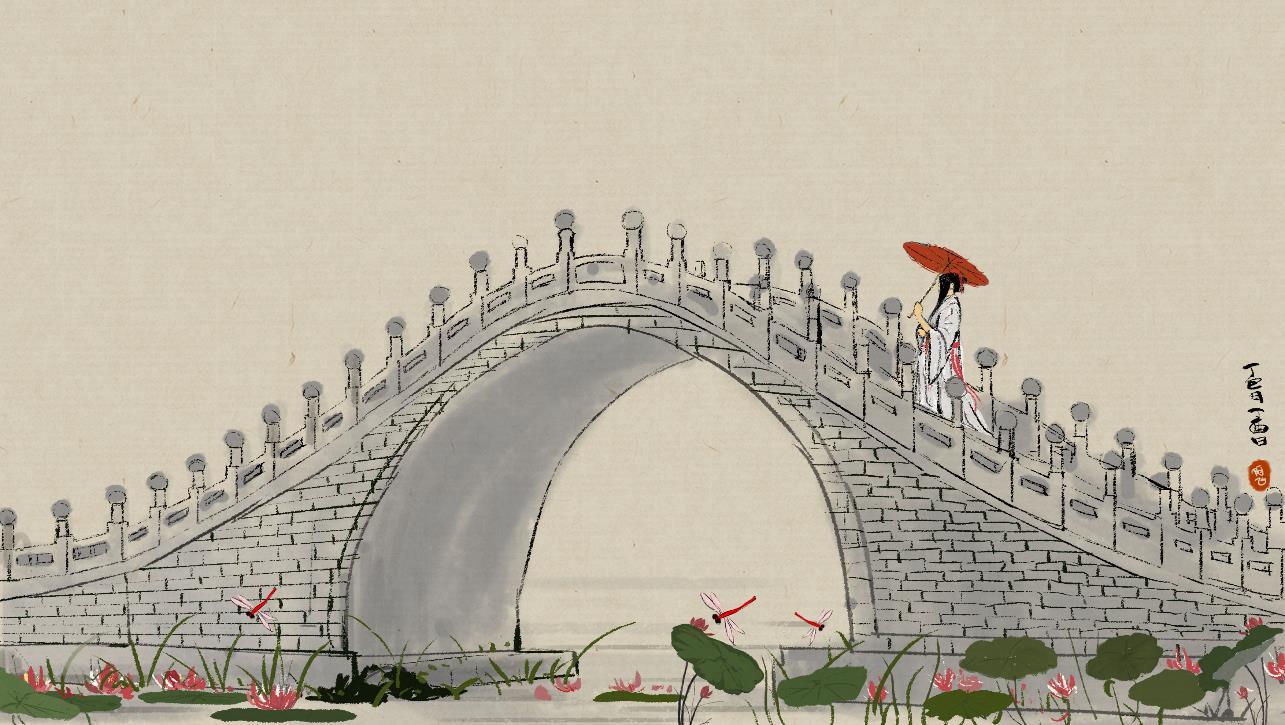 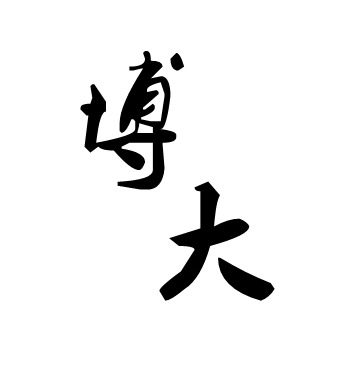 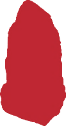 壹
这一页可以做过渡页，无需太多文字
单击编辑标题
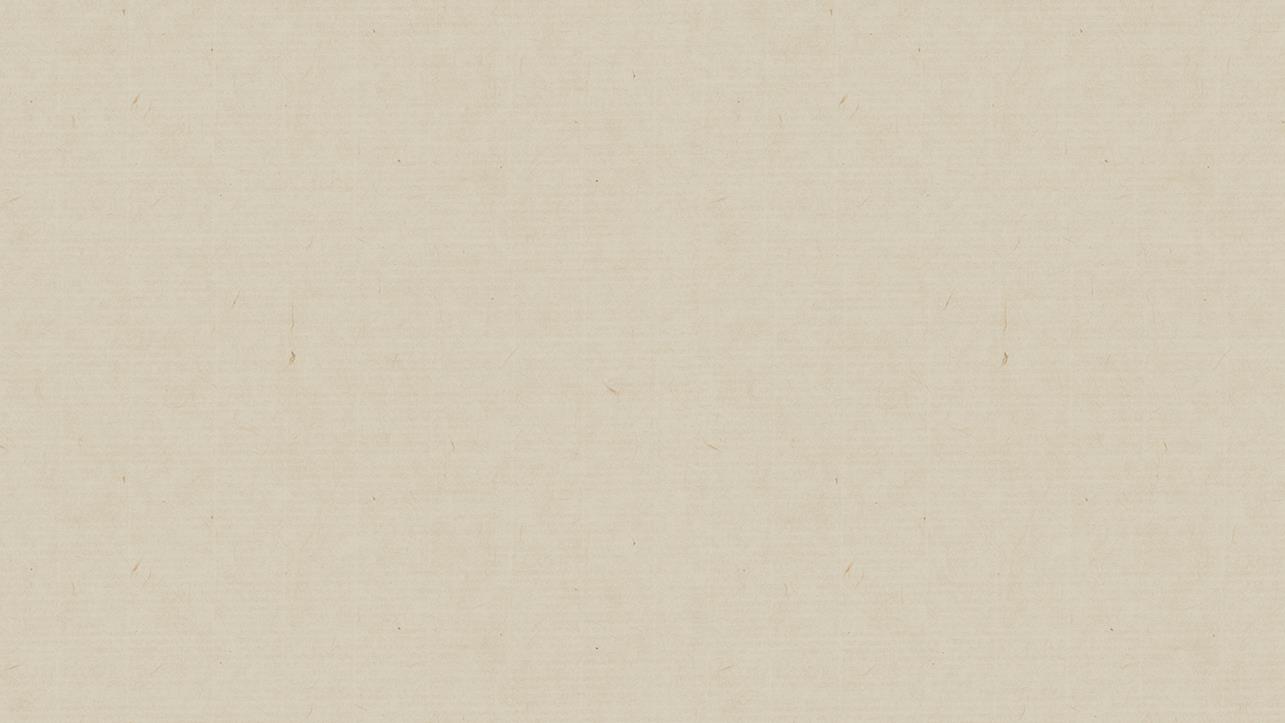 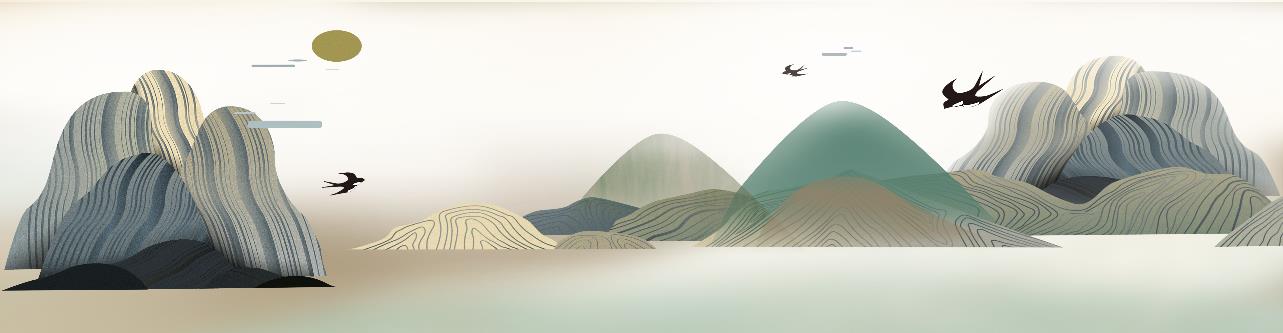 单击编辑标题
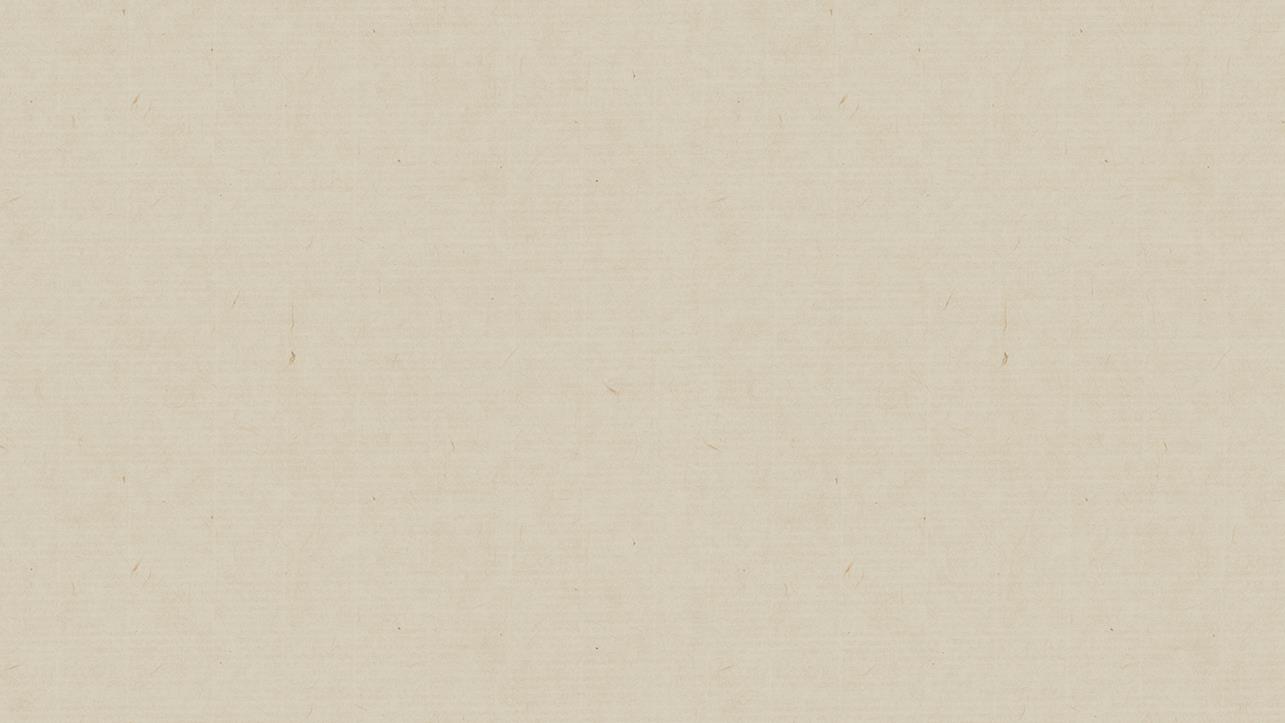 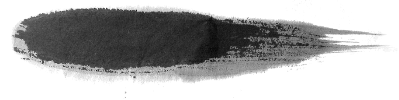 单击添加标题
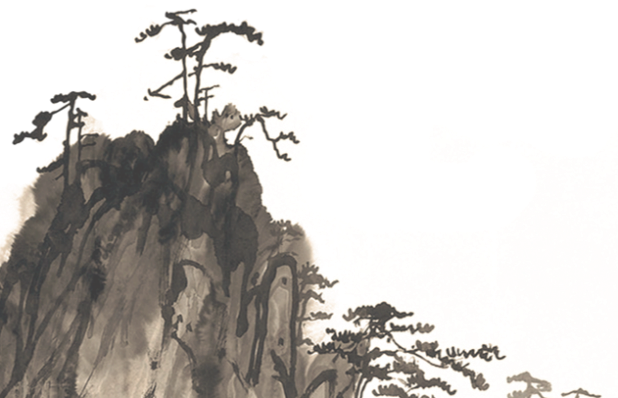 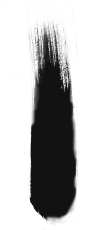 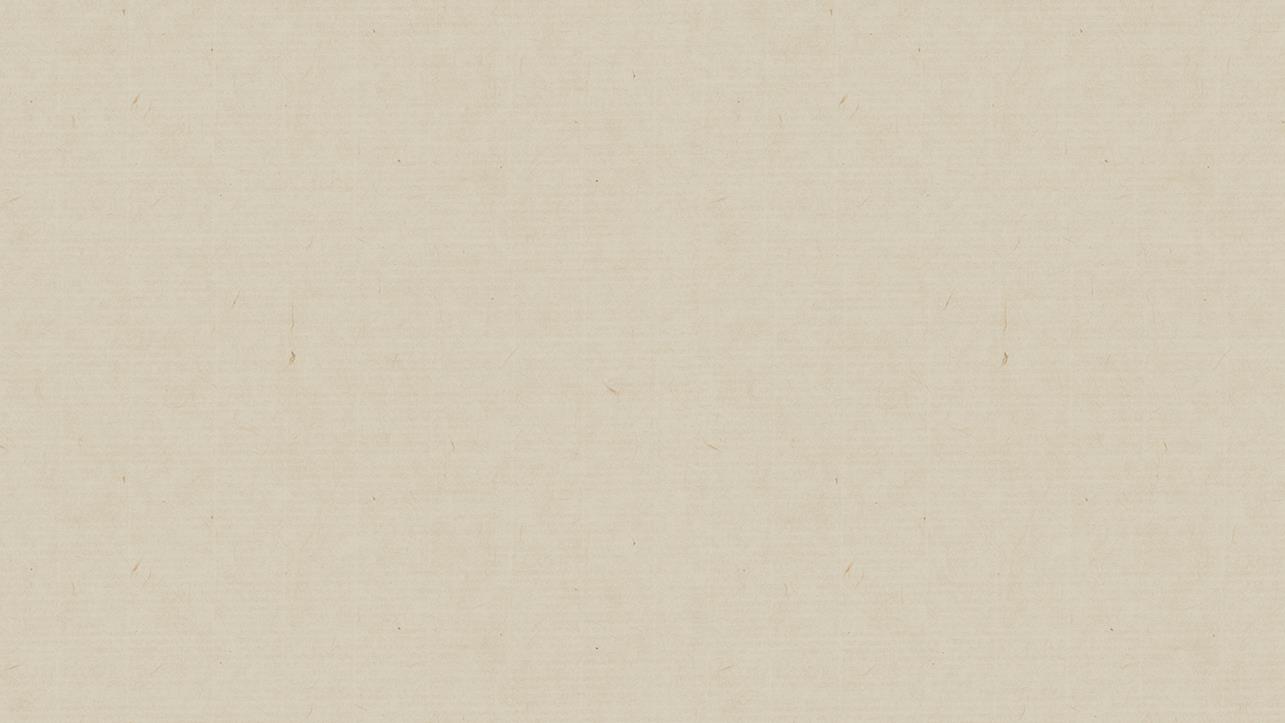 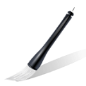 单击此处添加标题
单击填加标题
单击填加标题
单击填加标题
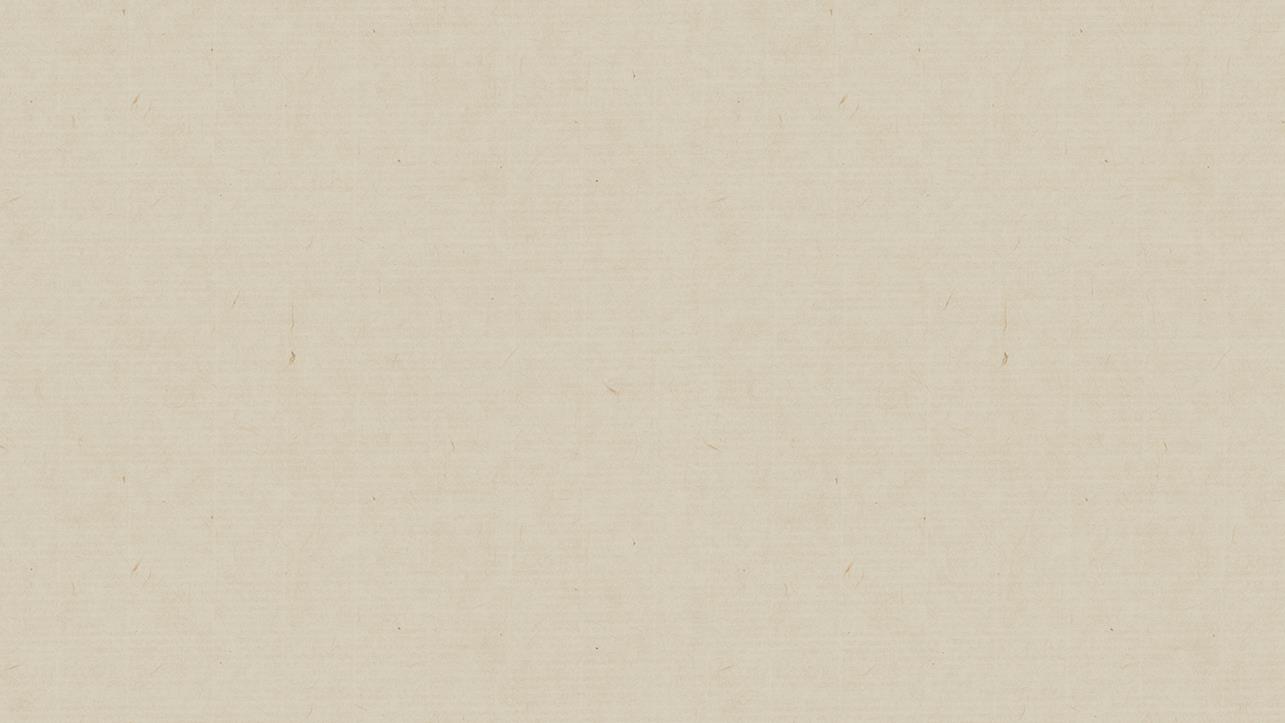 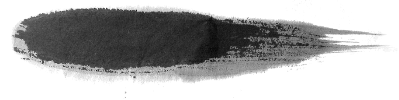 单击添加标题
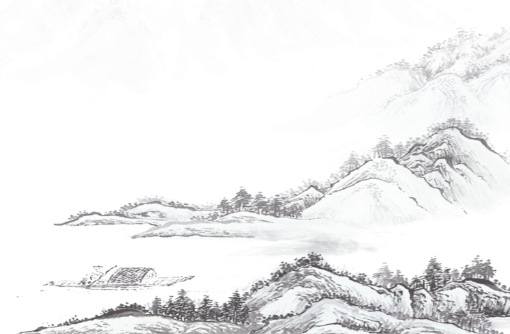 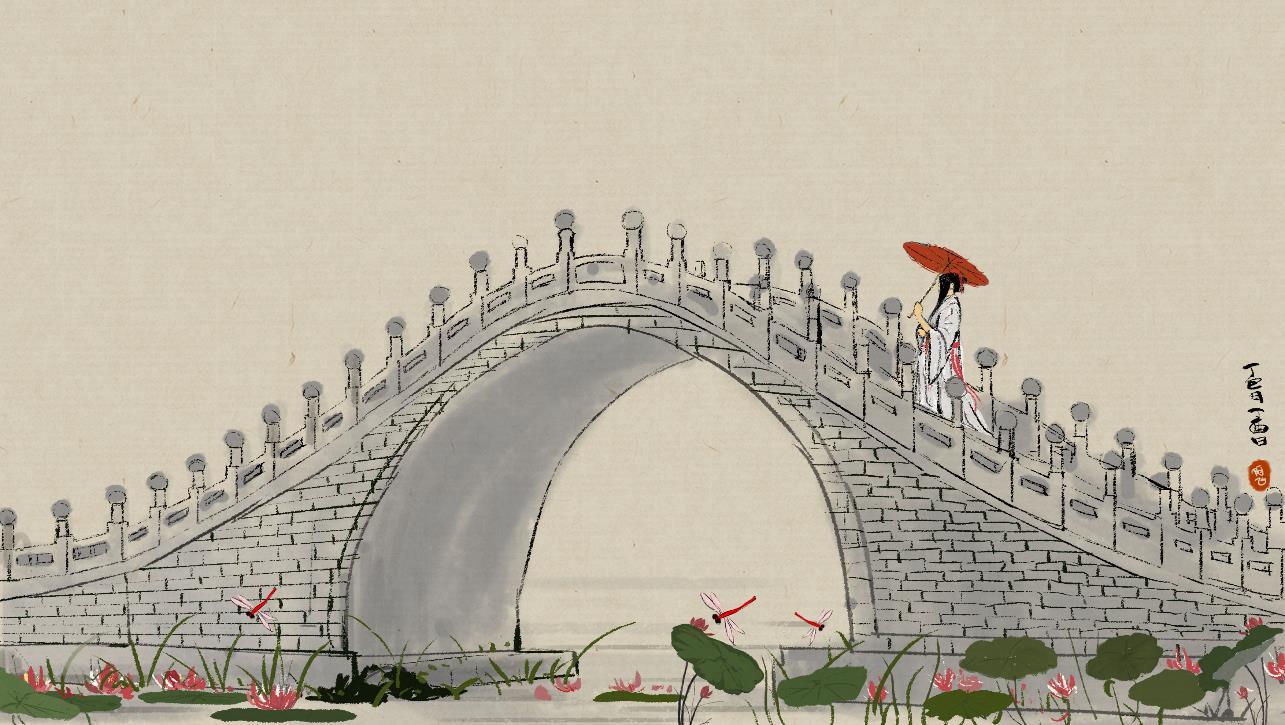 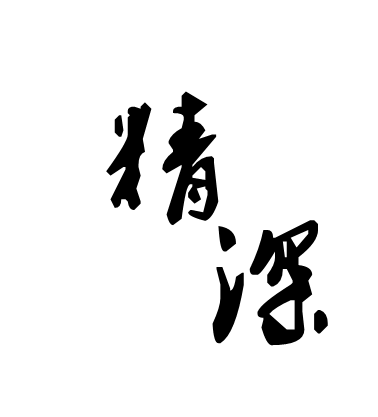 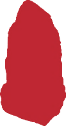 贰
这一页可以做过渡页，无需太多文字
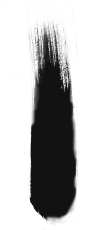 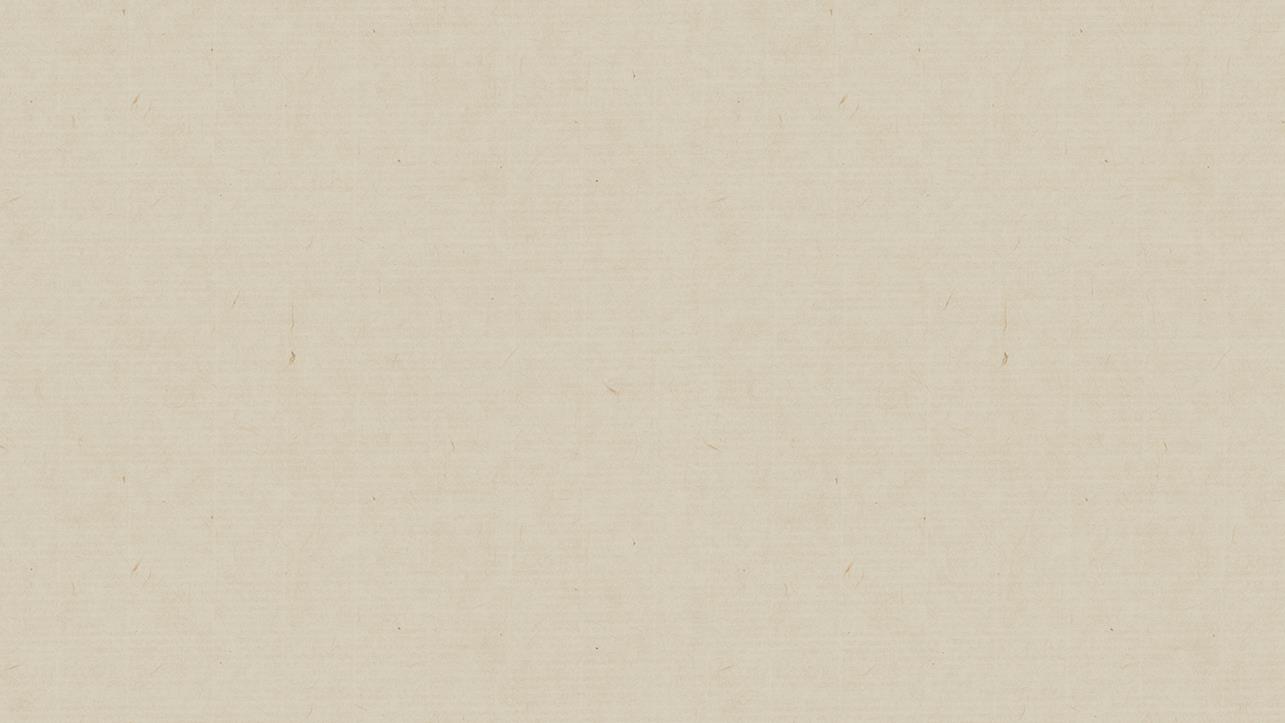 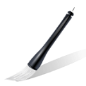 单击此处添加标题
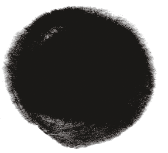 添加
标题
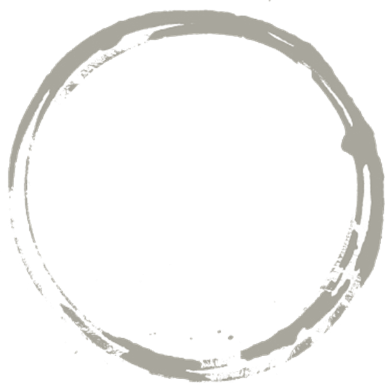 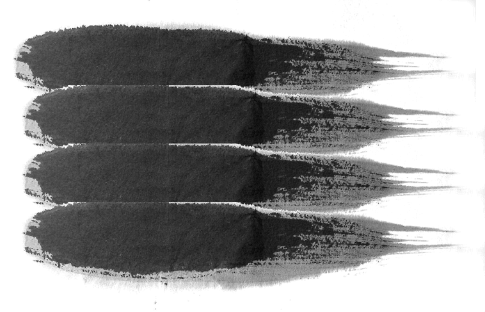 单击添加内容
单击添加内容
单击添加内容
单击添加内容
单击此处添加标题
单击此处添加标题
单击此处添加标题
单击此处添加标题
单击此处添加标题
单击此处添加标题
单击此处添加标题
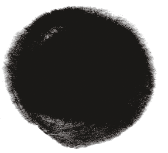 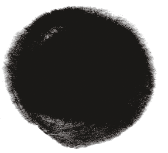 添加
标题
添加
标题
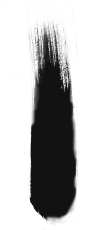 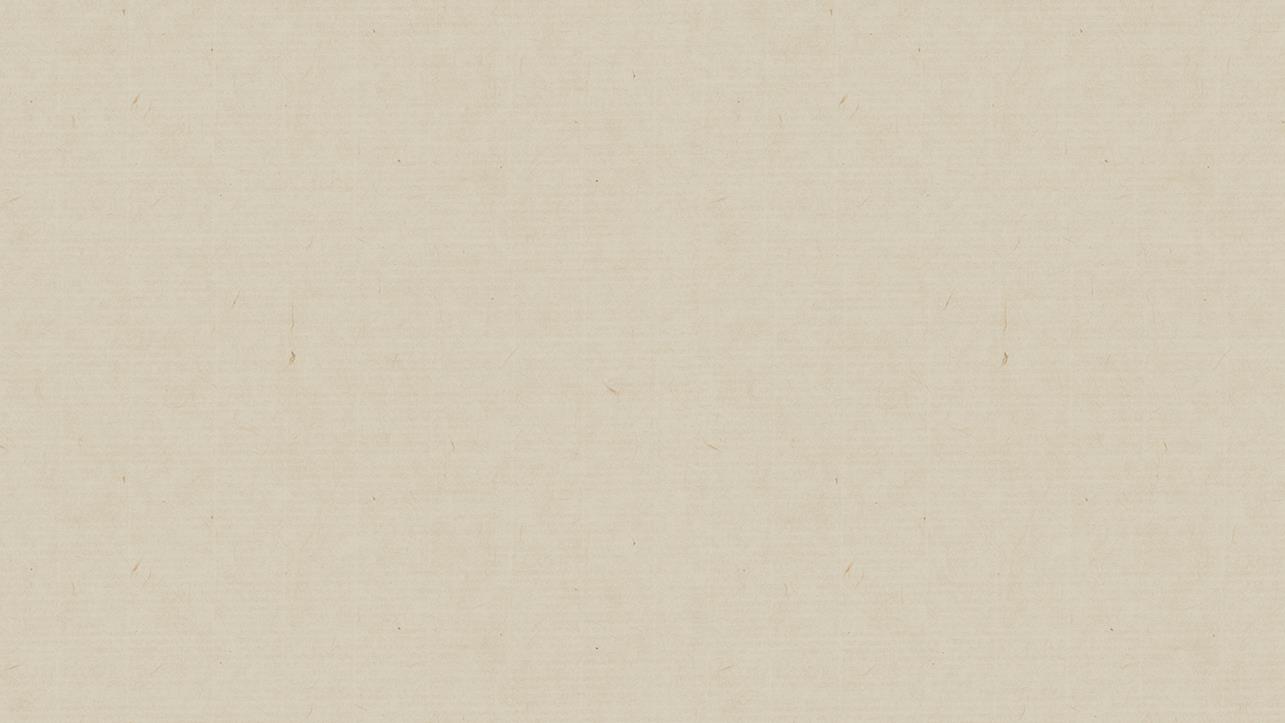 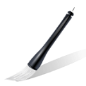 单击此处添加标题
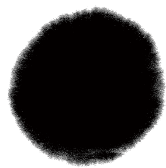 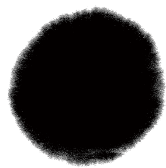 2014
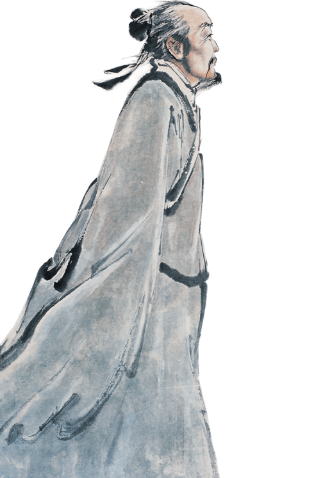 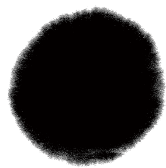 2011
2013
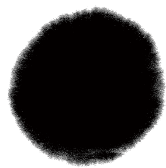 2012
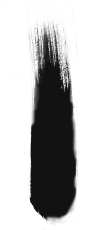 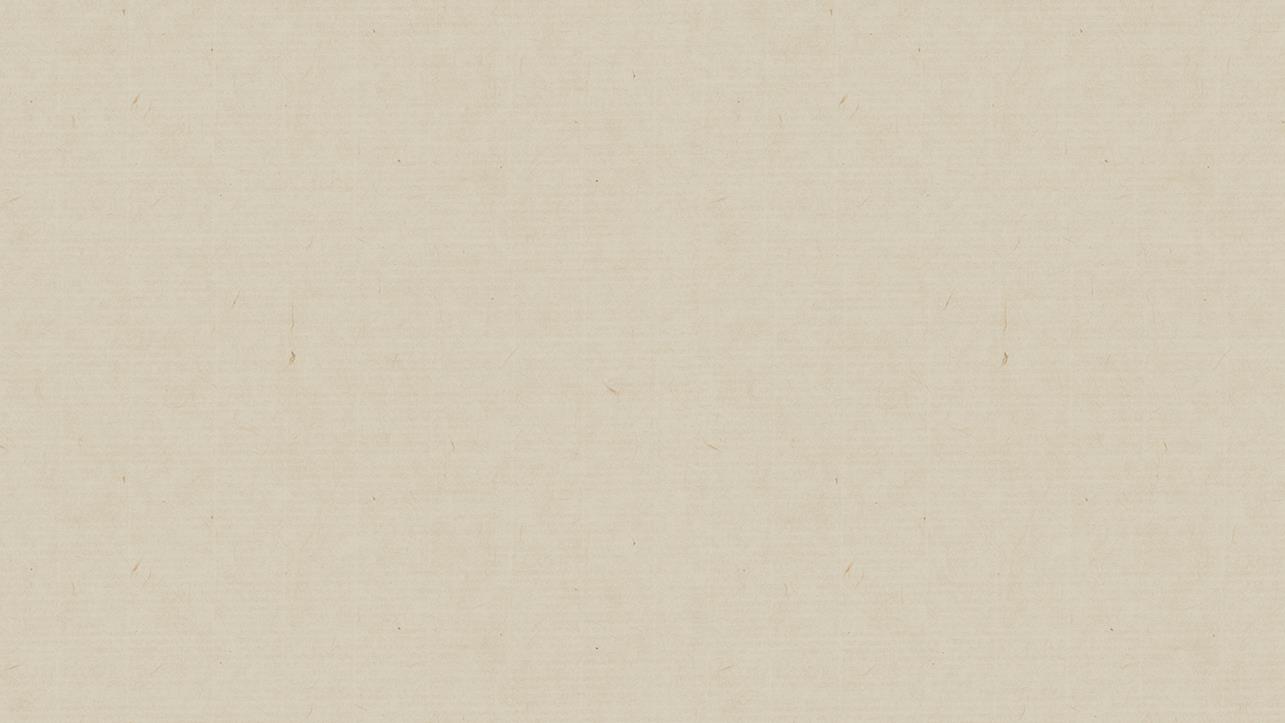 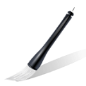 单击此处添加标题
竞争策略选择
50%
点击添加文本内容
点击添加文本内容
10%
点击添加文本内容
25%
请替换文字内容
PLEASE ADD YOUR TITLE HERE
点击添加文本内容
15%
输入替换内容
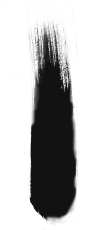 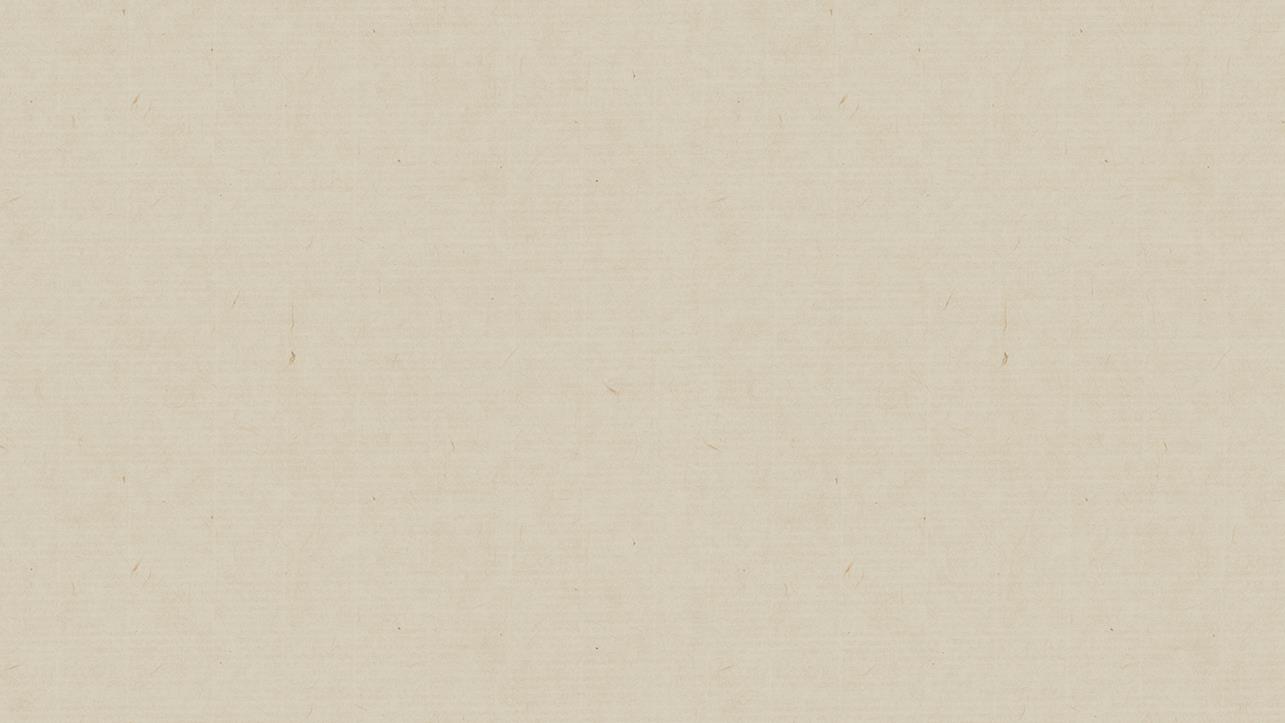 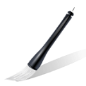 单击此处添加标题
输入替换内容
[ 添加图片说明 ]
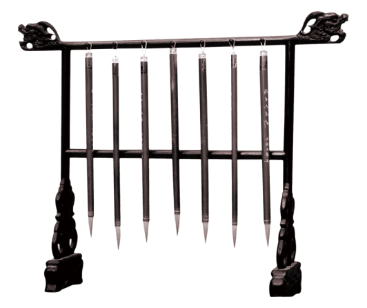 输入替换内容
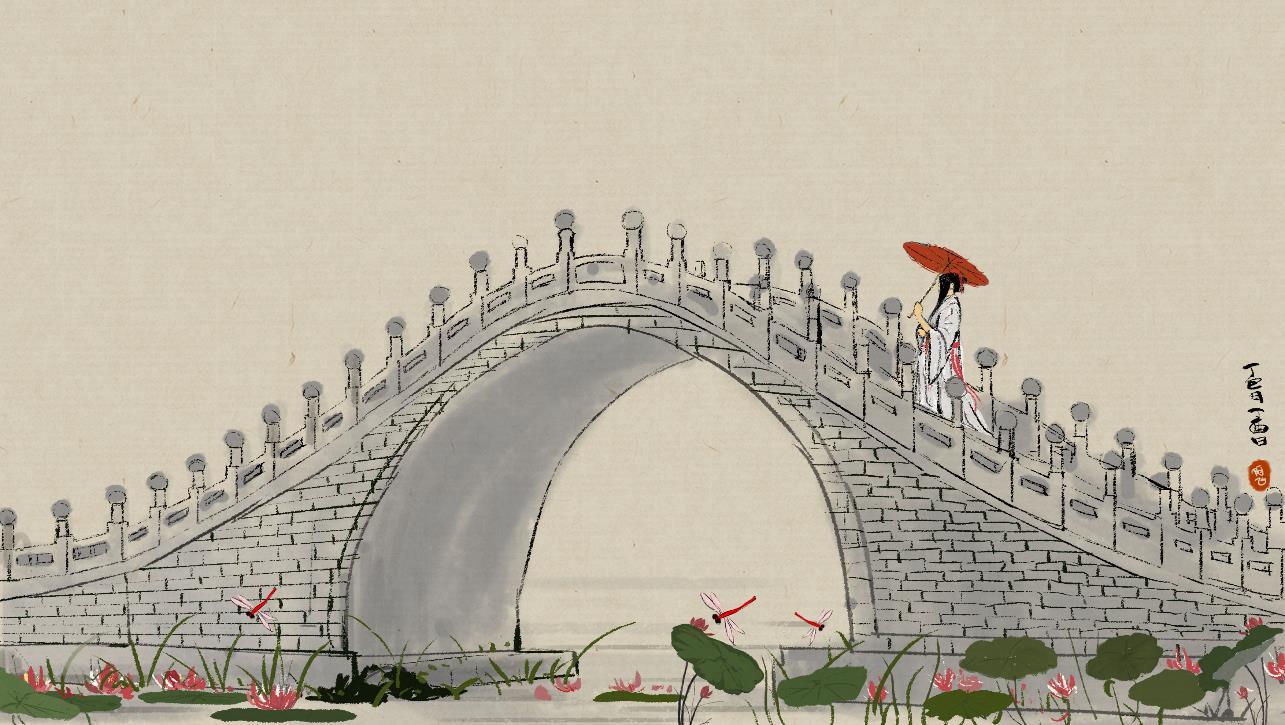 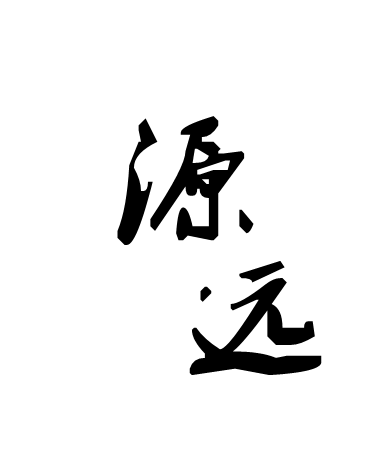 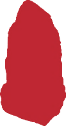 叁
这一页可以做过渡页，无需太多文字
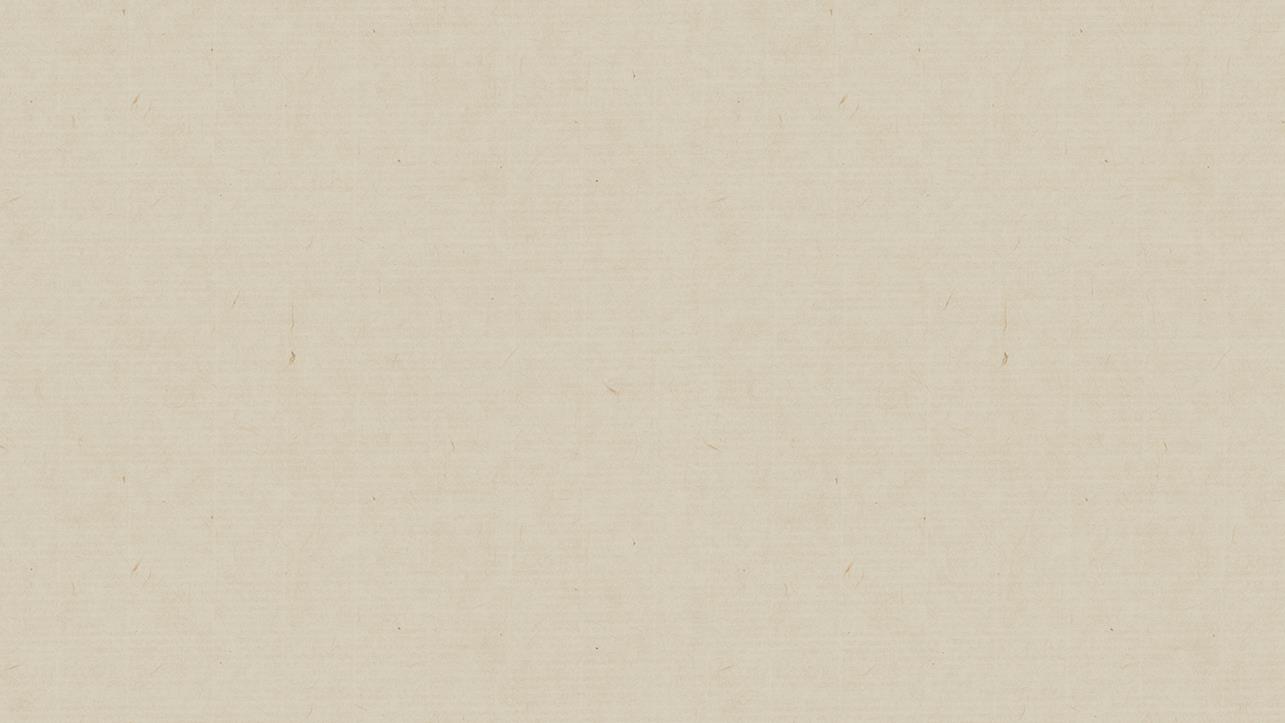 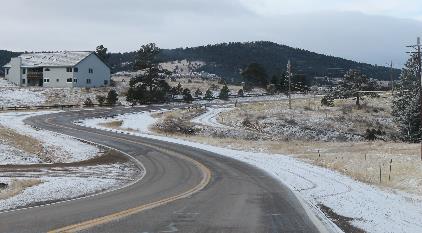 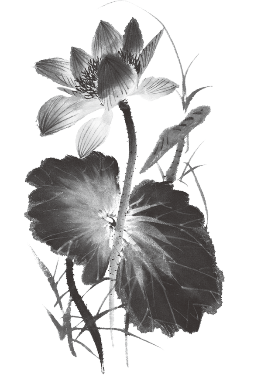 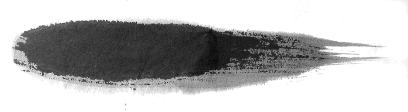 单击添加标题
让你的品牌成为公司最大的核心竞争力
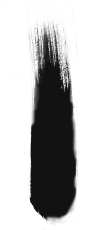 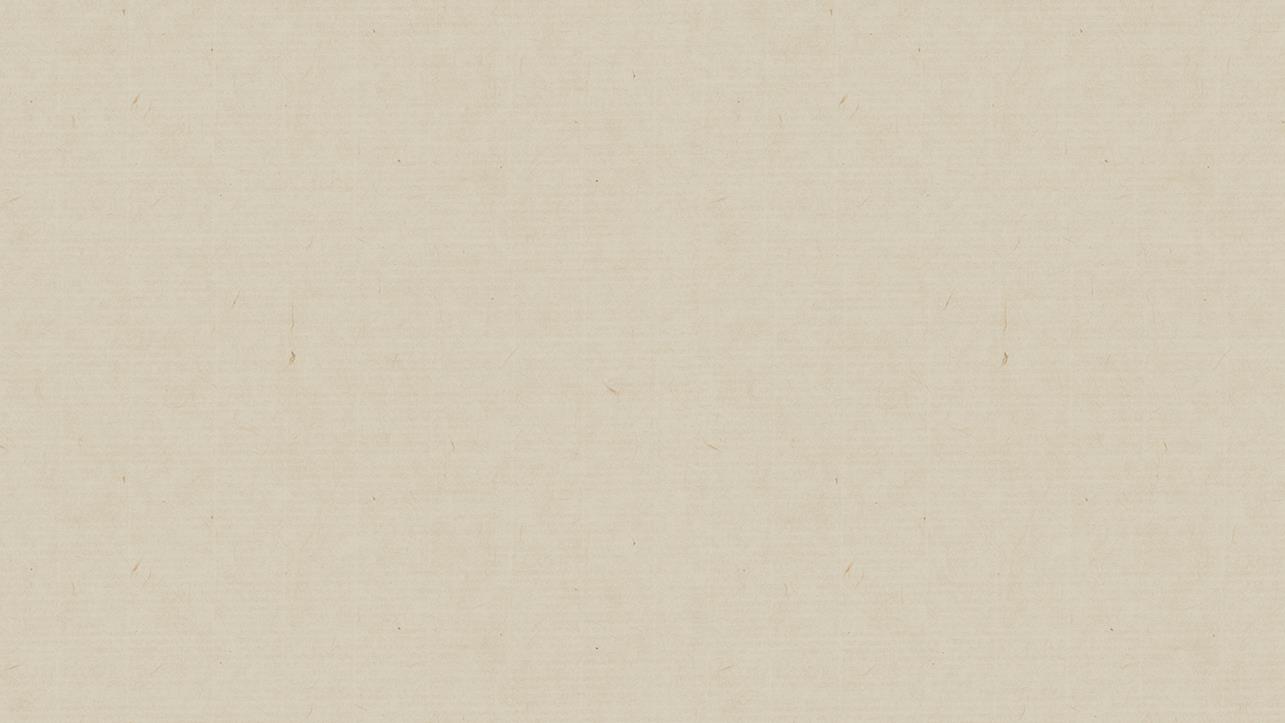 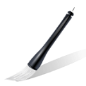 单击此处添加标题
Hong Kong
China
USA
Japan
19,57%
18,75%
18,36%
6,17%
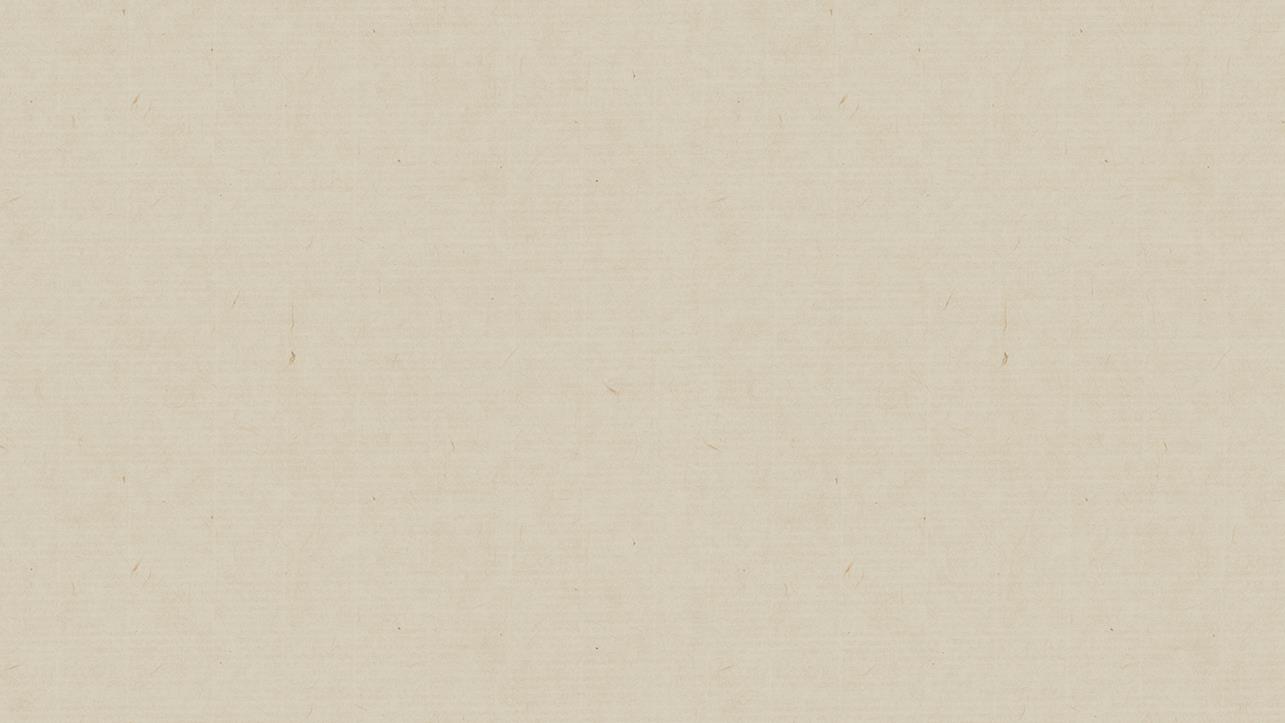 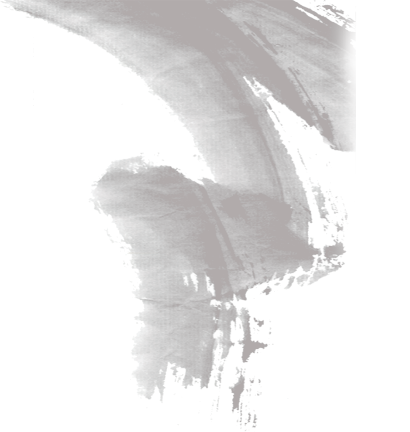 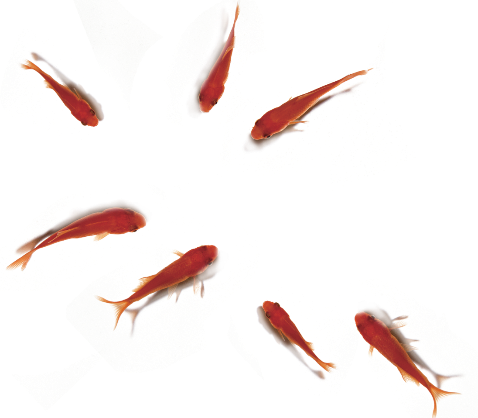 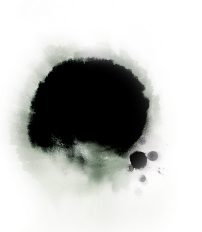 核心
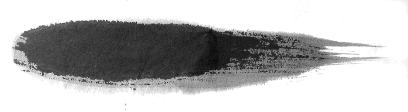 单击添加标题
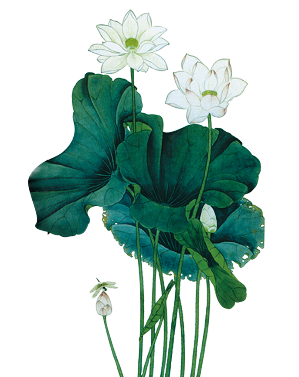 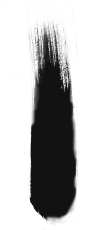 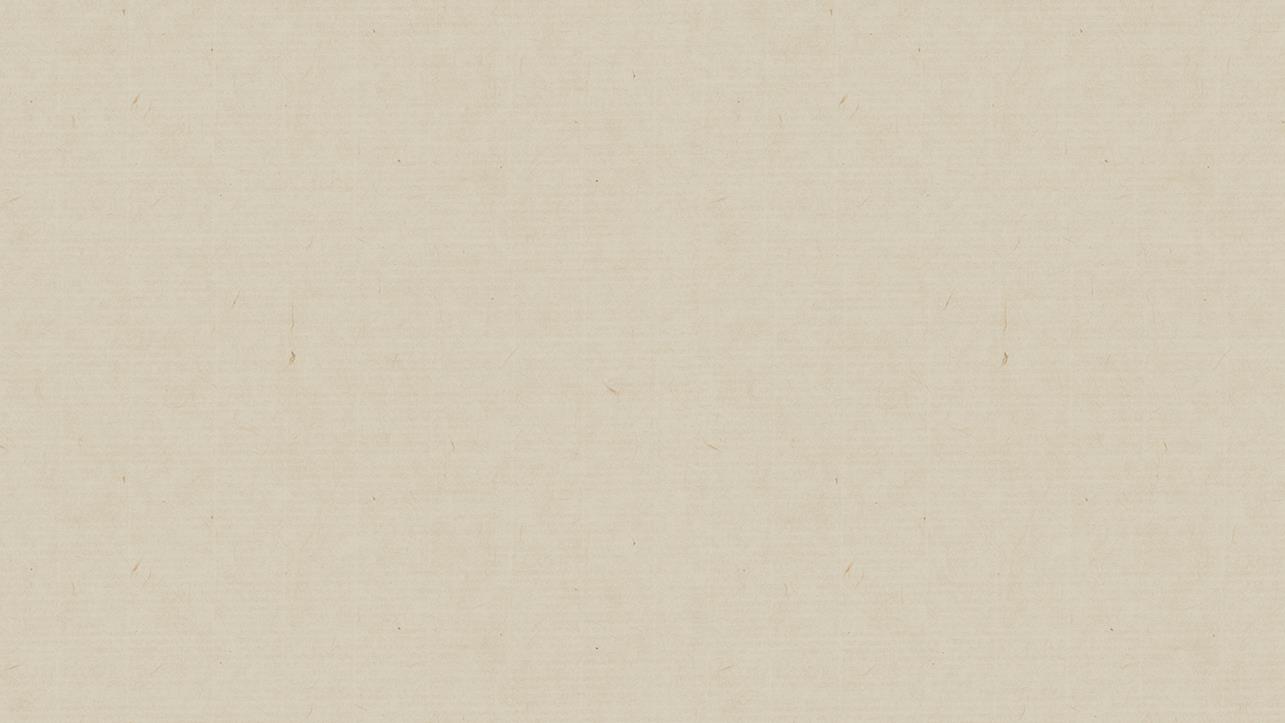 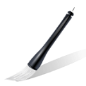 单击此处添加标题
单击填加标题
单击填加标题
单击填加标题
单击填加标题
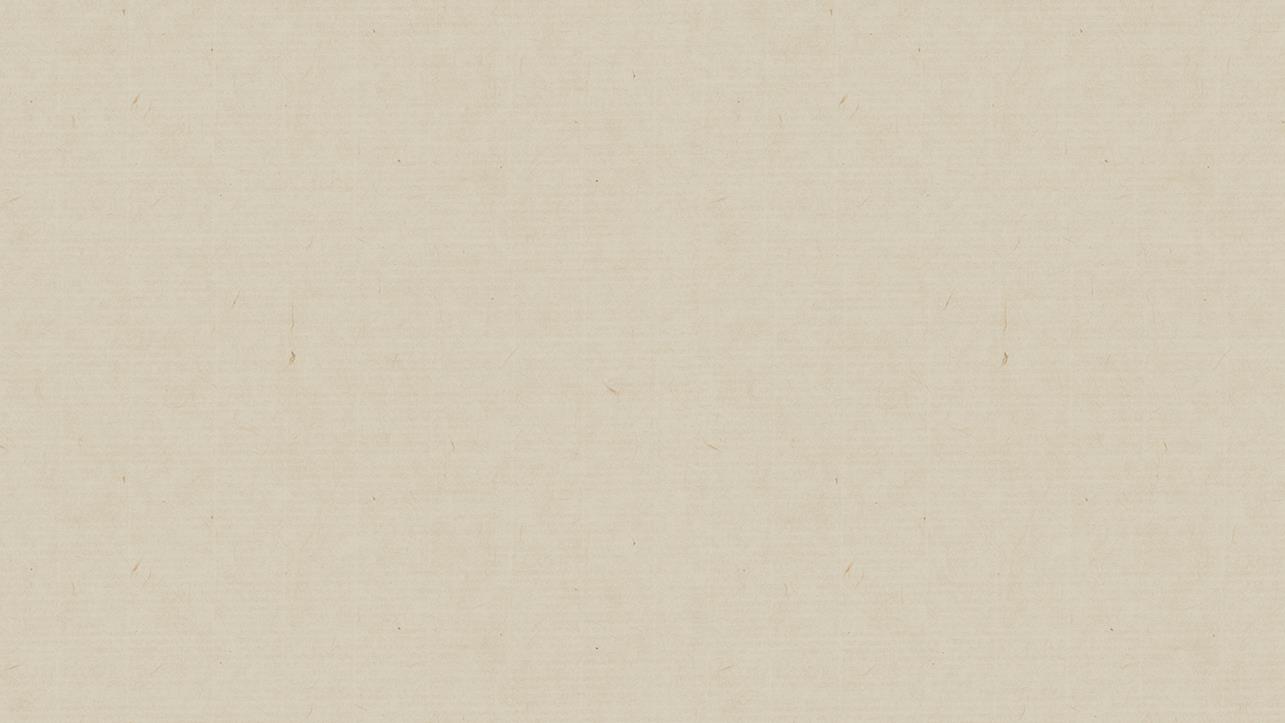 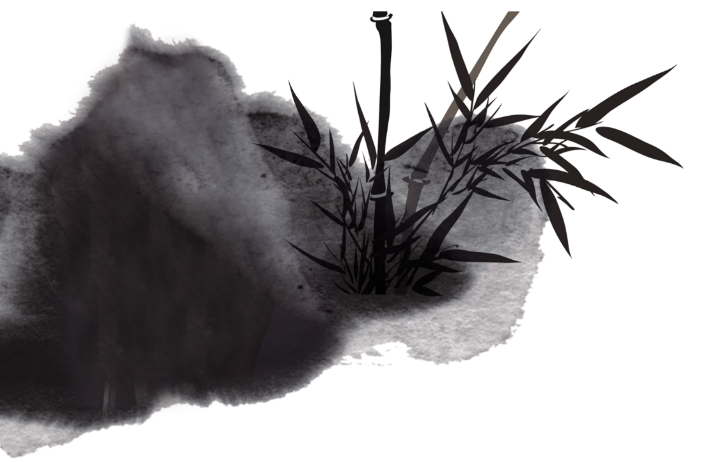 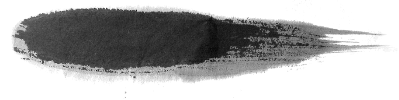 单击添加标题
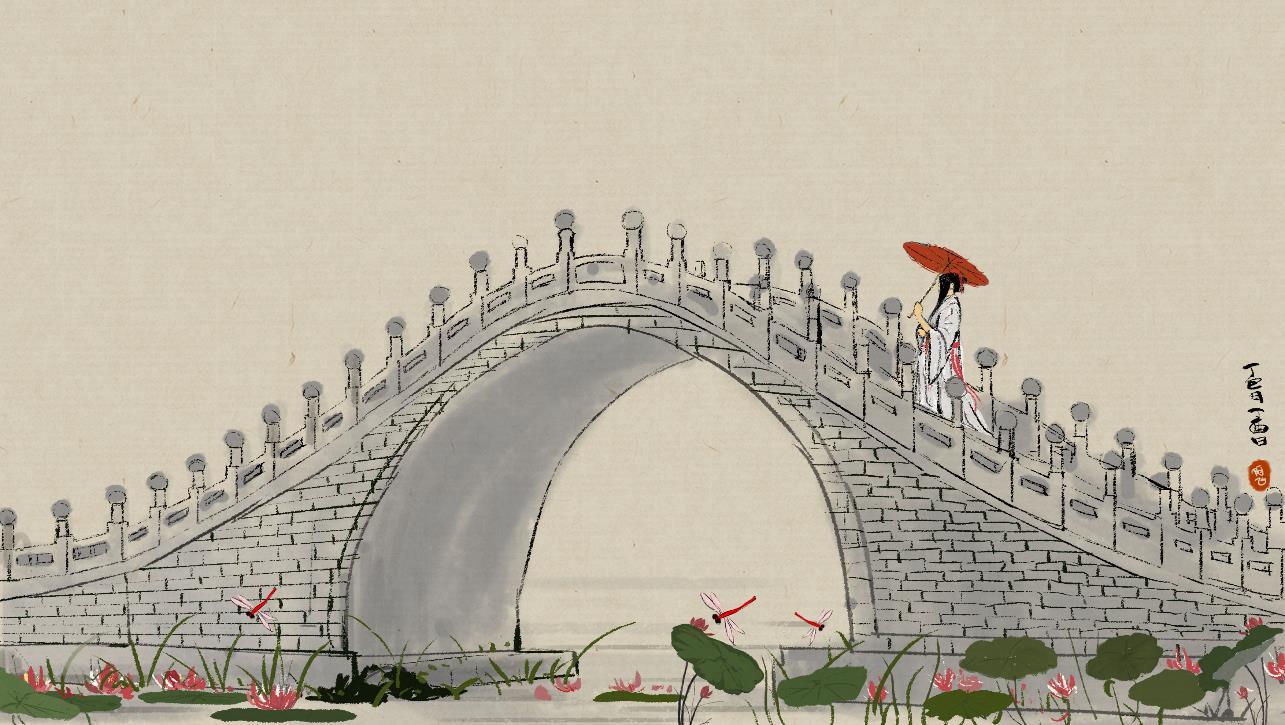 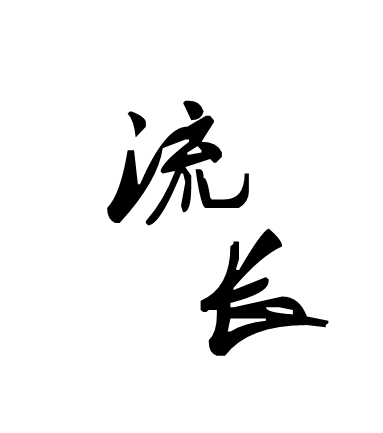 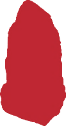 肆
这一页可以做过渡页，无需太多文字
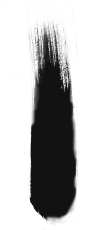 单击编辑标题
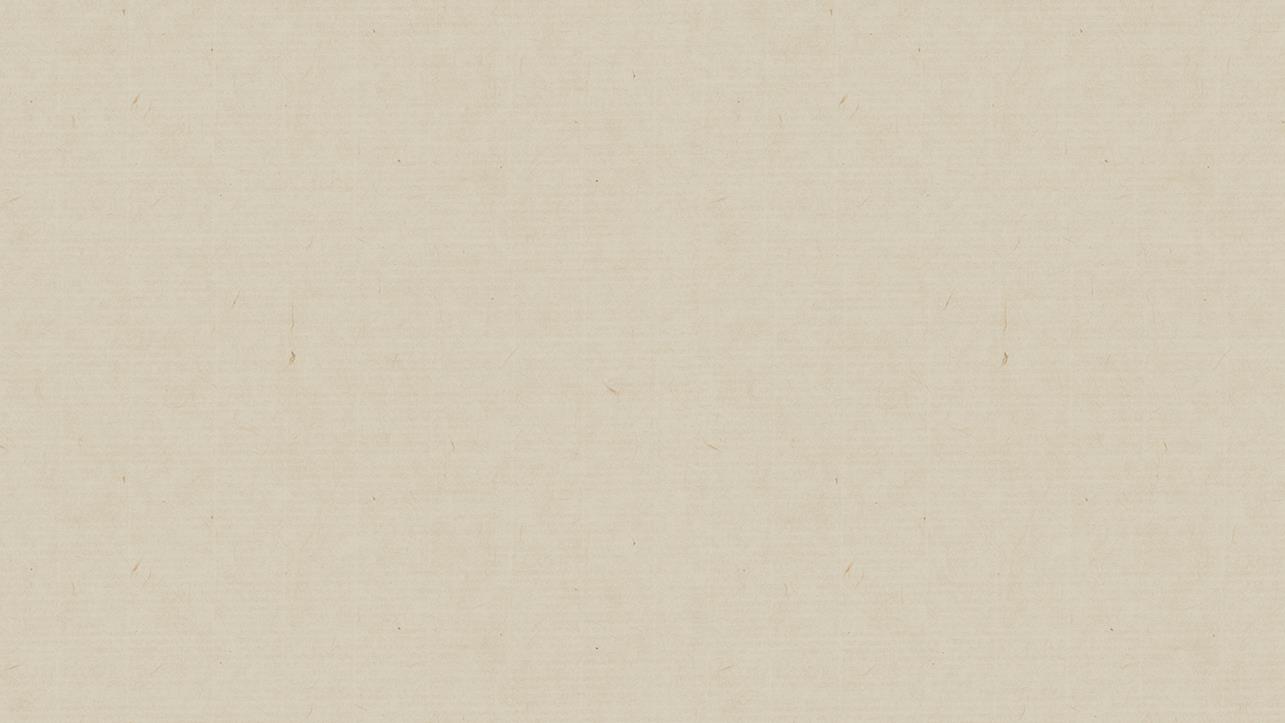 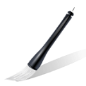 单击此处添加标题
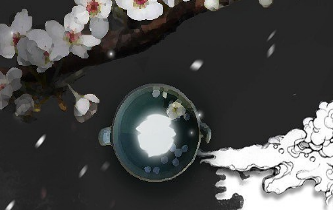 单击编辑标题
单击编辑标题
单击此处可编辑内容，根据您的需要自由拉伸文本框大小
单击此处可编辑内容，根据您的需要自由拉伸文本框大小
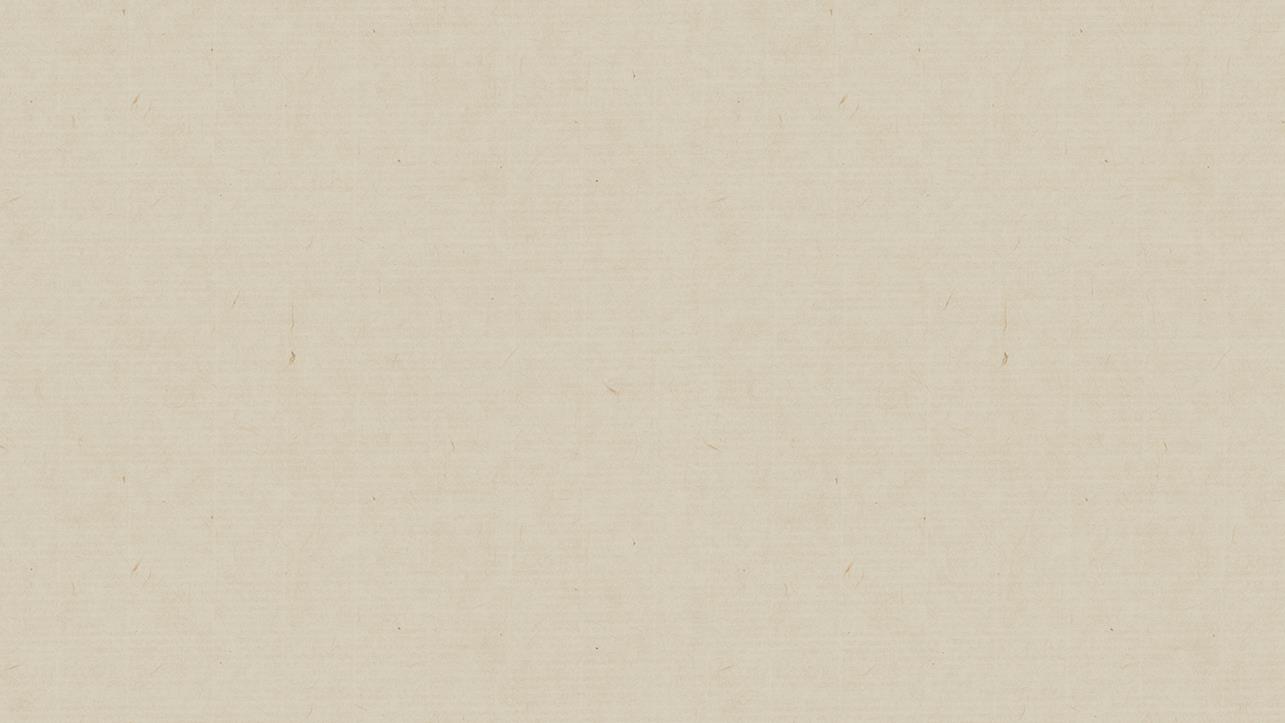 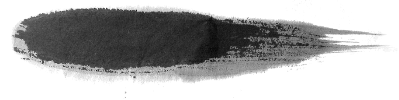 单击添加标题
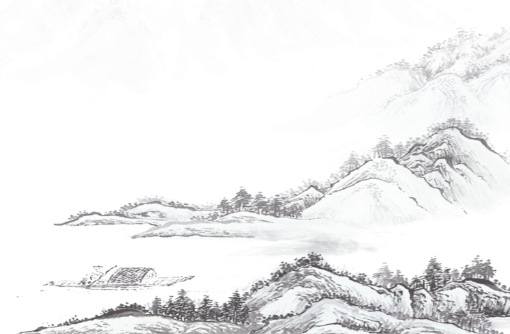 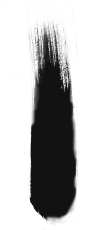 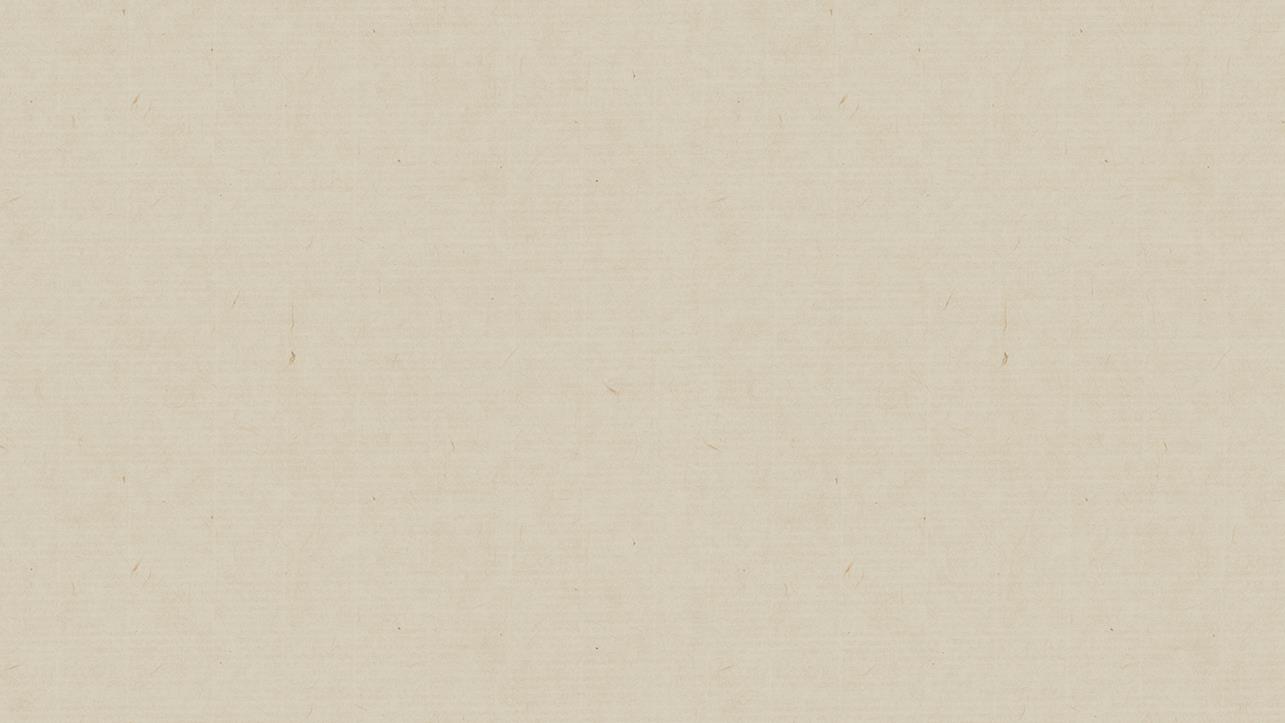 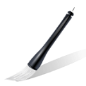 单击此处添加标题
a.
关键字
点击此处更换标题
点击此处更换标题
点击此处更换标题
点击此处更换标题
点击此处更换文本
点击此处更换文本
点击此处更换文本
点击此处更换文本
b.
c.
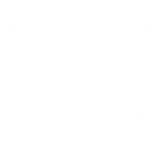 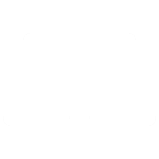 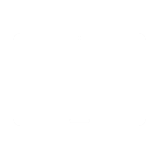 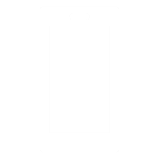 d.
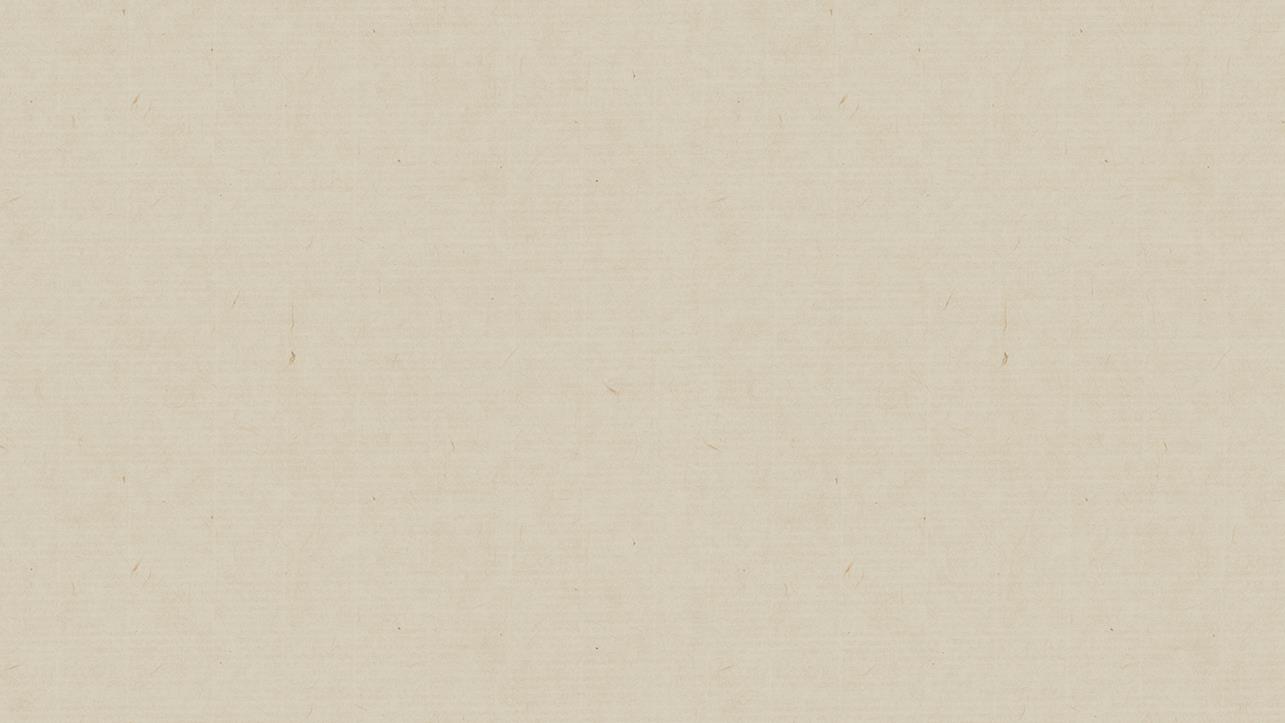 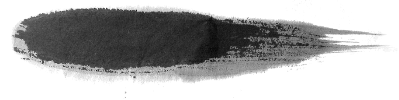 单击添加标题
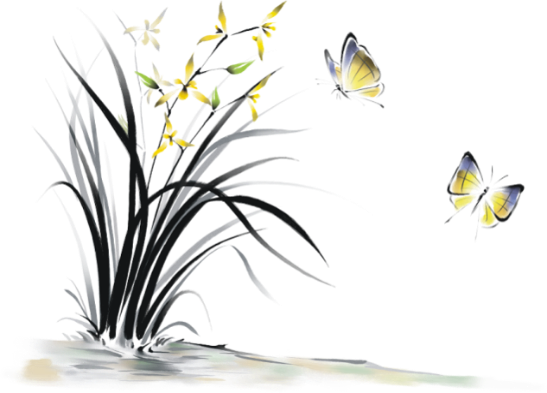 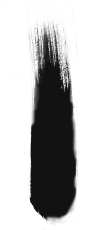 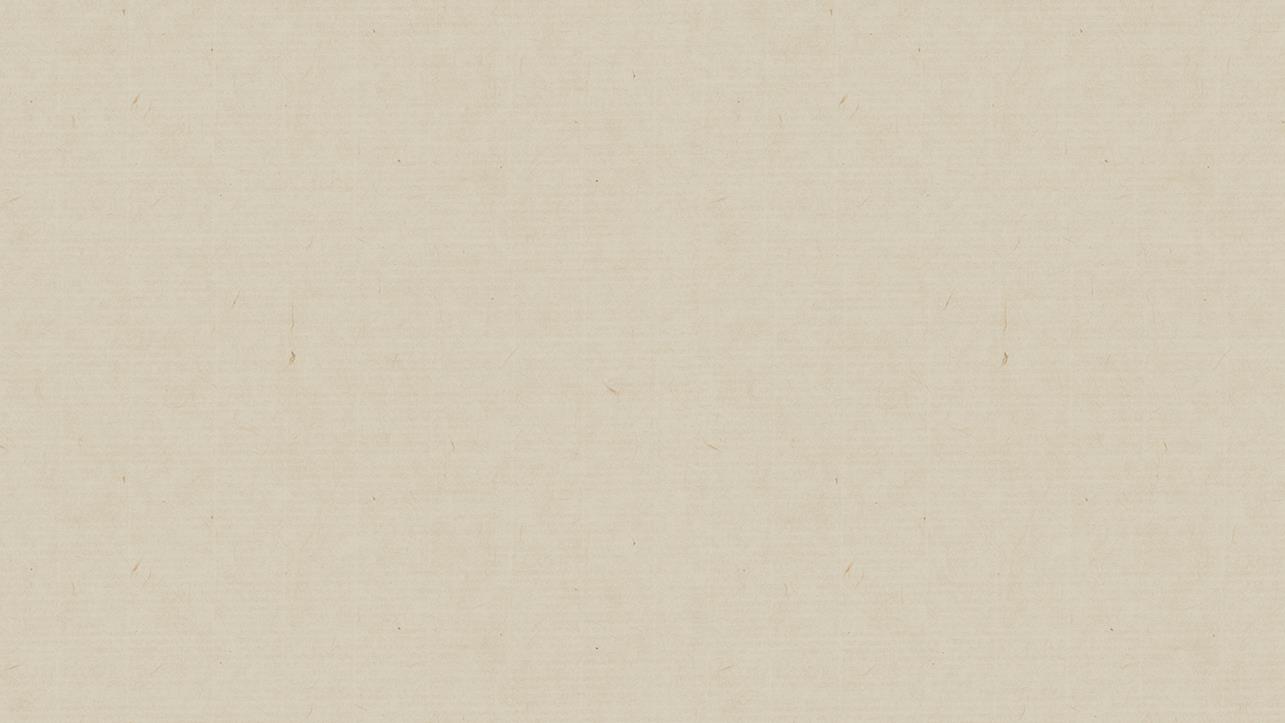 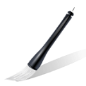 单击此处添加标题
1
2
3
4
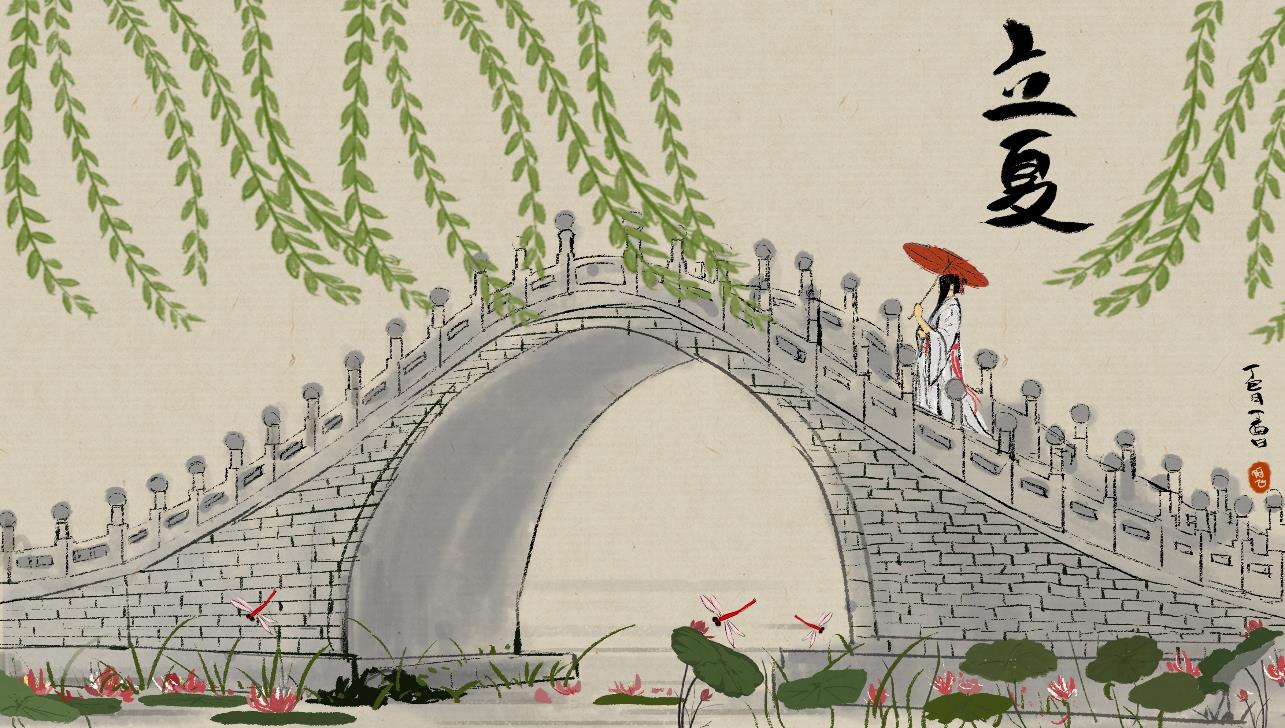 感谢